Ranked Publish/Subscribe Delivery
Marina Drosou

Department of Computer Science
University of Ioannina, Greece

Thesis Advisor: Evaggelia Pitoura

http://dmod.cs.uoi.gr
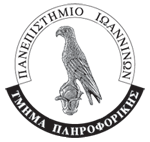 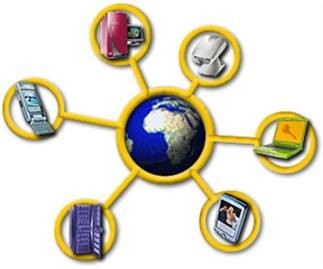 Introduction
Publish/Subscribe is an attractive alternative to typical searching

Users do not need to repeatedly search for new interesting data

They specify their interests once and the system automatically notifies them whenever relevant data is made available
DMOD Laboratory, University of Ioannina
2
Motivation
Typically, all subscriptions are considered equally important

Users may receive:
overwhelming amounts of notifications
too much overlapping information

In such cases, users would like to receive only a fraction of notifications, the most interesting ones:
Say Addison is more interested in horror movies than comedies
Addison would like to receive notifications about (various) comedies only if there are no (or just a few) notifications about horror movies
Current publish/subscribe systems do not allow Addison to express this different degree of interest
DMOD Laboratory, University of Ioannina
3
Purpose
This PhD thesis aims at increasing user satisfaction by the received results by proposing methods that will control the number of results delivered to users, mainly through ranking them according to their importance.
Importance can be described by
Relevance to user interests (or preferences)
Diversity
Freshness
DMOD Laboratory, University of Ioannina
4
Applications
Social networks
Lots of notifications
Friends’ news, friends’ actions, games, quizzes etc.
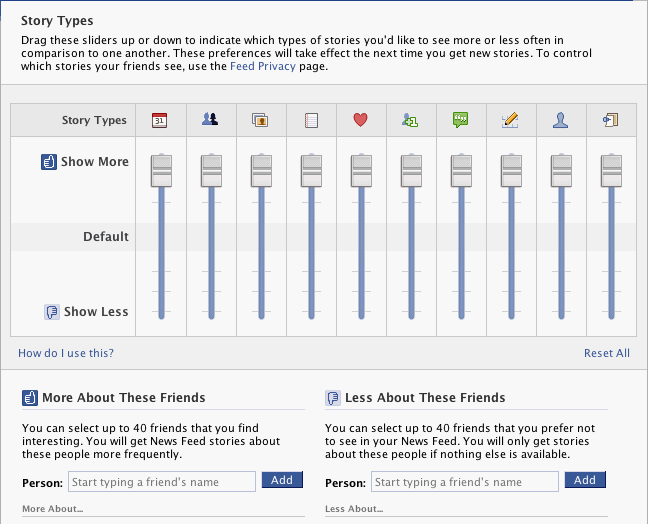 DMOD Laboratory, University of Ioannina
5
Outline
Challenges

Preferences
Diversity
Freshness

Combining Criteria

DiveR
DMOD Laboratory, University of Ioannina
6
Outline
Challenges

Preferences
Diversity
Freshness

Combining Criteria

DiveR
DMOD Laboratory, University of Ioannina
7
Model
We consider a content-based pub/sub system
Greater expressiveness
Most content methods rely on a description of the content
string     title                   = LOTR: The Return of the King
string     director           = Peter Jackson
time        release date = 1 Dec 2003
string      genre              = fantasy
integer   oscars             = 11
string    director         =   Peter Jackson
time      release date >   1 Jan 2003
Notification example
Subscription example
DMOD Laboratory, University of Ioannina
8
Timing
A major issue is the continuous flow of information
Most important (or top-k) notifications over which?

Events are associated with a number of time instants:
Publication time
Matching time
Forwarding time
Delivery time

Pub/sub systems are usually best-effort
Arbitrary delays, different for each event
DMOD Laboratory, University of Ioannina
9
Timing
We consider time-partitioning methods:
Periodic
Window-based
Time-based
Event-based
DMOD Laboratory, University of Ioannina
10
Users
Another major issue is that users are independent
Their interests may vary a lot
There are no globally top-ranked notifications
A possible solution is clustering
DMOD Laboratory, University of Ioannina
11
Outline
Challenges

Preferences
Diversity
Freshness

Combining Criteria

DiveR
DMOD Laboratory, University of Ioannina
12
Expressing preferences
Preferences are associated with subscriptions

Different degrees of granularity
Subscription-based preferences


Attribute-based preferences
≻
≻
≻
genre = drama
director = T. Burton
director = T. Burton
genre = drama
genre = horror
director = S. Spielberg
director = S. Spielberg
genre = horror
DMOD Laboratory, University of Ioannina
13
Ordering Subscriptions
To order user subscriptions  we use the winnow operator, applying it on various levels
per subscription or per attribute
User preferences
≻
Preference graph
genre = drama
genre = drama
genre = horror
genre = horror
genre = drama
genre = comedy
≻
genre = romance
genre = romance
genre = comedy
genre = comedy
≻
genre = action
genre = action
genre = romance
genre = romance
genre = horror
genre = romance
≻
genre = horror
genre = comedy
genre = action
DMOD Laboratory, University of Ioannina
14
Extracting preference ranks
We perform a topological sort to compute winnow levels. The subscriptions of level i are associated with a preference rank 𝒢(i):
𝒢 is a monotonically decreasing function with 𝒢 → [0, 1]
e.g. for 𝒢 = (D +1 – (l -1)) / (D +1)
Preference graph
genre = drama
genre = comedy
Preference rank = 1
genre = horror
genre = romance
Preference rank = 2/3
genre = action
Preference rank = 1/3
DMOD Laboratory, University of Ioannina
15
Event ranks
Generally, to compute the importance of an event, we consider only the matching subscriptions
Furthermore, we can consider only the most specific among them
genre = adventure
director = Peter Jackson
0.9
0.7
string  title               = King Kong
string director        = Peter Jackson
time    release date = 14 Dec 2005
string  genre            = adventure
User subscriptions
string  title               = King Kong
string director        = Peter Jackson
time    release date = 14 Dec 2005
string  genre            = adventure
0.9
ℱ = max
DMOD Laboratory, University of Ioannina
16
Outline
Challenges

Preferences
Diversity
Freshness

Combining Criteria

DiveR
DMOD Laboratory, University of Ioannina
17
Motivation
User subscriptions
Published events
title = The Godfather
genre = drama
showing time = 21:10
title = Ratatouille
genre = comedy
showing time = 21:15
title = Fight Club
genre = drama
showing time = 23:00
genre = drama
genre = comedy
0.9
0.8
title = Casablanca
genre = drama
showing time = 23:10
title = Vertigo
genre = drama
showing time = 23:20
The most highly ranked events may
be very similar to each other…
DMOD Laboratory, University of Ioannina
18
Motivation
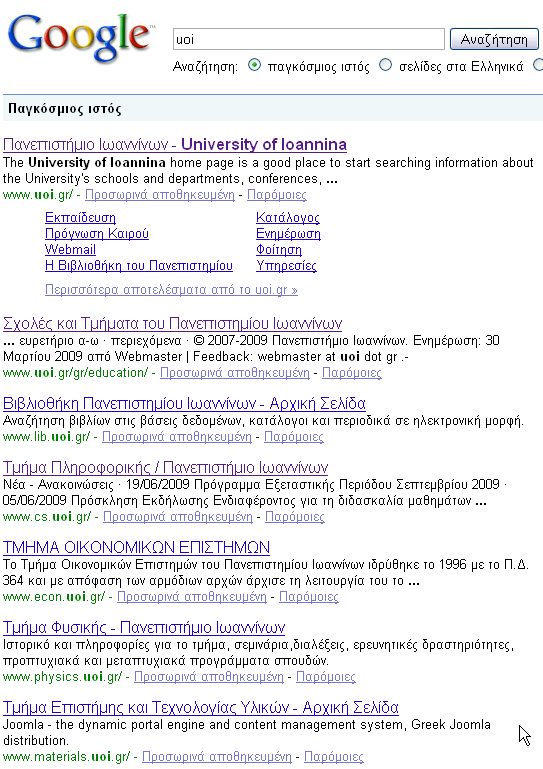 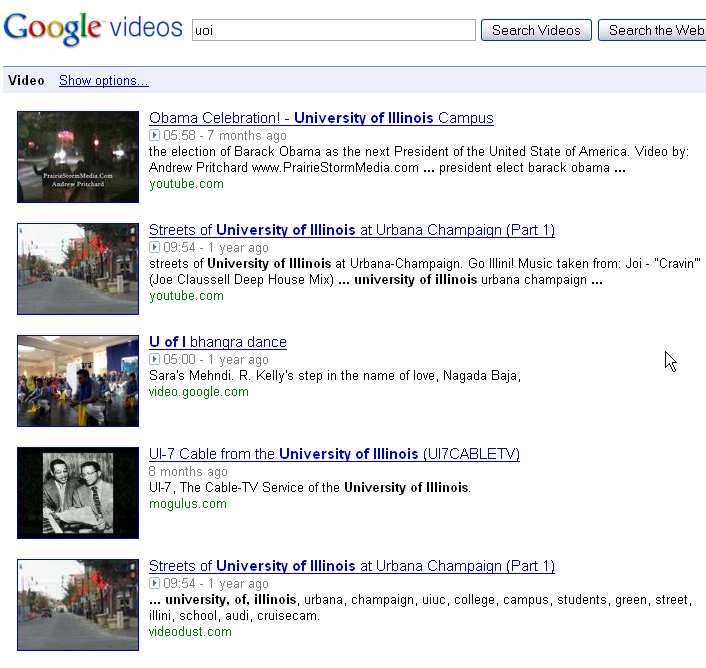 DMOD Laboratory, University of Ioannina
19
Diversity
We wish to retrieve results on a broader variety of user interests

Two different perspectives on achieving diversity:
Avoid overlap: choose notifications that are dissimilar to each other
Increase coverage: choose notifications that cover as many user interests as possible

How to measure diversity?
Many alternative ways
Common ground: measure similarity/distance among the selected items
DMOD Laboratory, University of Ioannina
20
Problem Definition & Complexity
Diversify(k) problem:



Generally, the problem of choosing diverse results is NP-hard 1 
Intuitively: 
To find the most diverse subset S* of all results M we have to compute all possible combinations of k items out of |M| and keep the one with the maximum diversity
Select the k out of all results that exhibit the maximum diversity
1 Erhan Erkut, “The discrete p-dispersion problem”, European Journal of Operational Research vol. 46, no1 1990
DMOD Laboratory, University of Ioannina
21
Solutions
To solve the problem, heuristics are employed
Greedy heuristics:
Selecting items one by one until we have k of them
Interchange heuristics: 
Start with a random solution and interchange items that improve the objective function
Neighborhood heuristics:
Disqualify items close to the ones already selected
Simulated Annealing:
Apply simulated annealing to avoid local maxima

General difficulty: Diversify(k-1)    Diversify(k)
DMOD Laboratory, University of Ioannina
22
Outline
Challenges

Preferences
Diversity
Freshness

Combining Criteria

DiveR
DMOD Laboratory, University of Ioannina
23
Freshness
Continuous flow of information
Also, system overheads, network latency…

Need for fresh information

We consider a model in which a notification’s importance decreases along with time
e ‘s publication time
Maximum time that e is considered important
DMOD Laboratory, University of Ioannina
24
Outline
Challenges

Preferences
Diversity
Freshness

Combining Criteria

DiveR
DMOD Laboratory, University of Ioannina
25
Combining criteria
Various alternatives
still in search for the best one  

Relevance + Freshness


Relevance + Freshness + Diversity
event rank for user X
set diversity
𝜎  [0, 1]
DMOD Laboratory, University of Ioannina
26
Outline
Challenges

Preferences
Diversity
Freshness

Combining Criteria

DiveR
DMOD Laboratory, University of Ioannina
27
Implementation
We have initially implemented our ideas in SIENA
However, this implementation is not optimized for distributed environments, since the focus was on exploring ranking methods

We are in the process of designing a new implementation (DiveR) that can efficiently support ranked pub/sub delivery
DMOD Laboratory, University of Ioannina
28
DiveR
DMOD Laboratory, University of Ioannina
29
Summary
Our goal is to increase the quality of notifications delivered in pub/sub systems

Three main factors
Relevance to user preferences
Diversity
Freshness

Up to now, we have mainly focused in our model for information ranking

Our future plans are to develop ranking methods that can be efficiently applied in a distributed environment
DMOD Laboratory, University of Ioannina
30
Thank you!